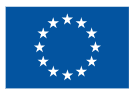 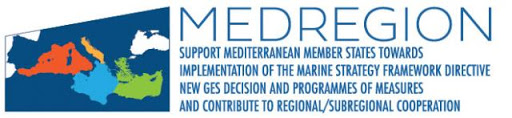 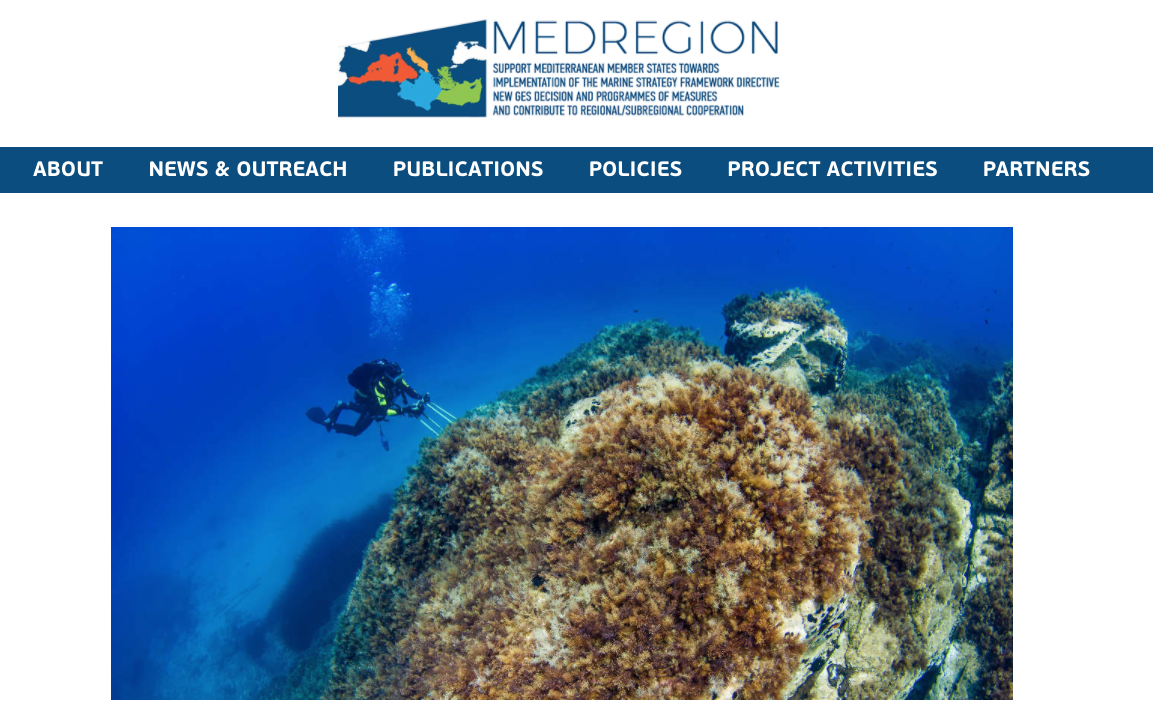 SCIENTIFIC GAME
https://medregion.eu/publications/
Playing scientific game to help the protection of the Mediterranean Sea
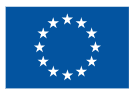 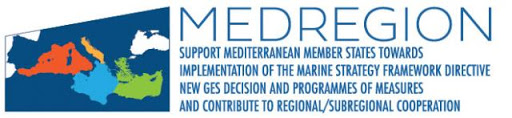 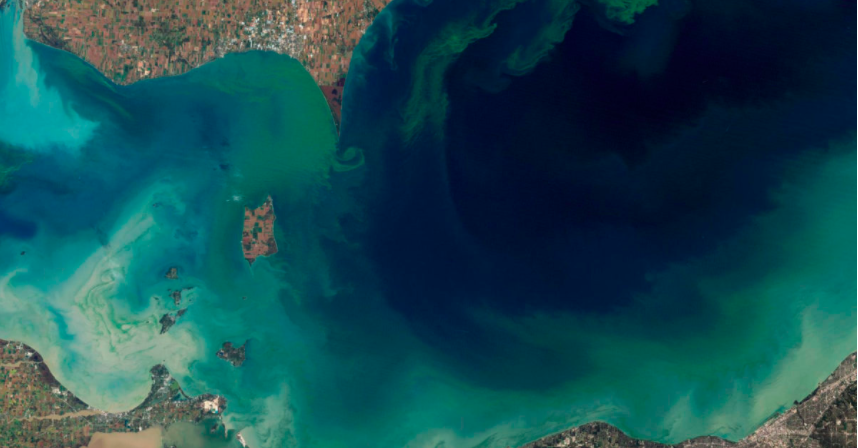 MEDREGION PROJECT GOAL Support the competent authorities of the MSs by addressing their cooperation needs to implement the MARINE SRATEGY FRAMEWORK DIRECTIVE
For more information about the project 
CLICK HERE
For more information about the Marine Strategy Framework Directive CLICK HERE
https://medregion.eu/about/background/
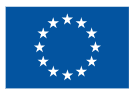 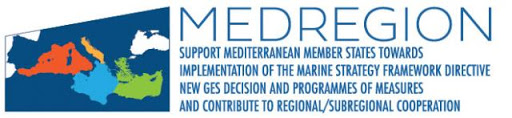 MARINE PRESSURES
Among the most relevant ANTHROPOGENIC pressures there are:
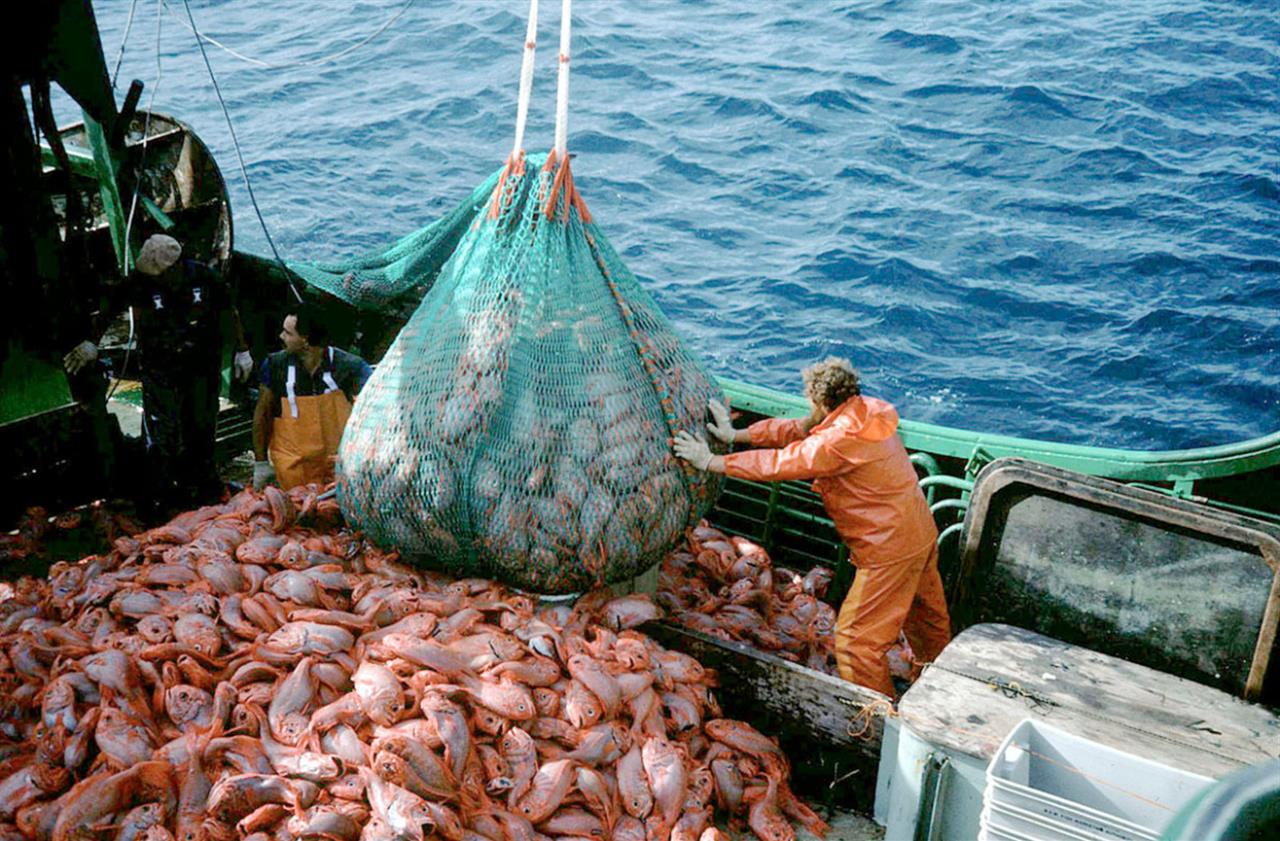 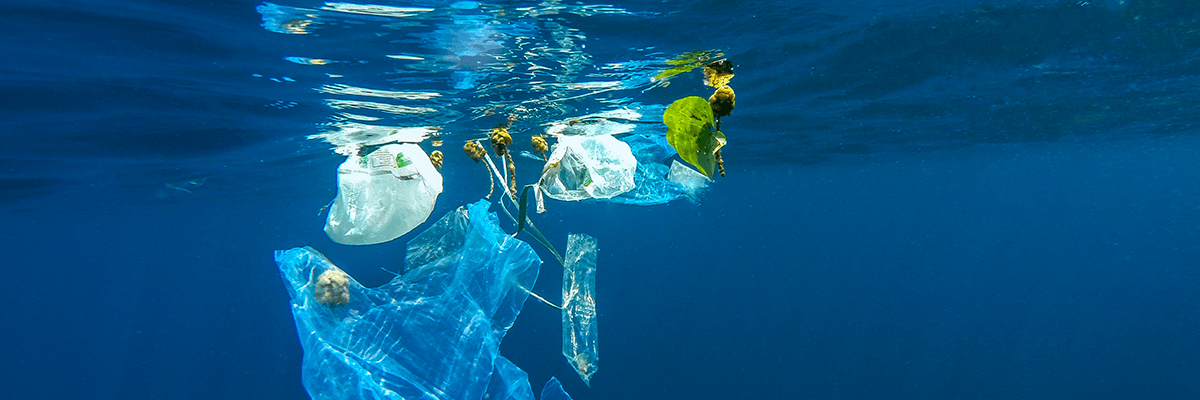 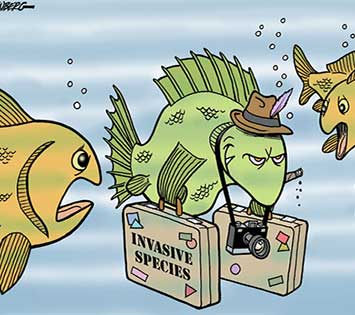 Overfishing
Alien species
Marine litter
Eutrophication
Underwater noise
EMERGENCY
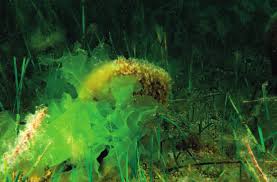 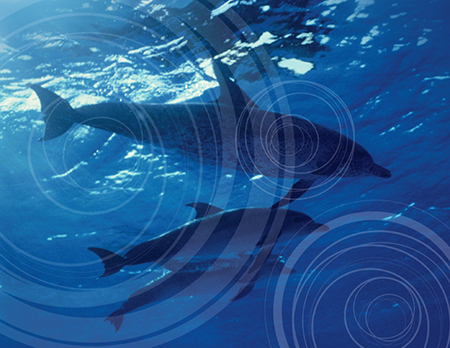 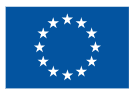 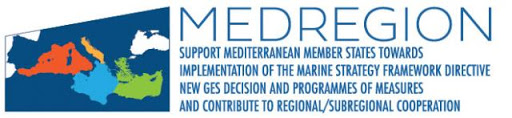 … for example the marine litter …
The world produces 300 million tonnes of plastic a year. There are 5 trillion pieces of plastic in the ocean, and 90% of seabirds have swallowed plastic. 
The first report of plastics litter in the oceans dates back to 1970. 
Actually, the Great Pacific Garbage Patch, also known as the Pacific trash vortex, spans waters from the West Coast of North America to Japan (from 700.000 km² to more than 10 millions km² including more than 3 millions tonnes of waste).
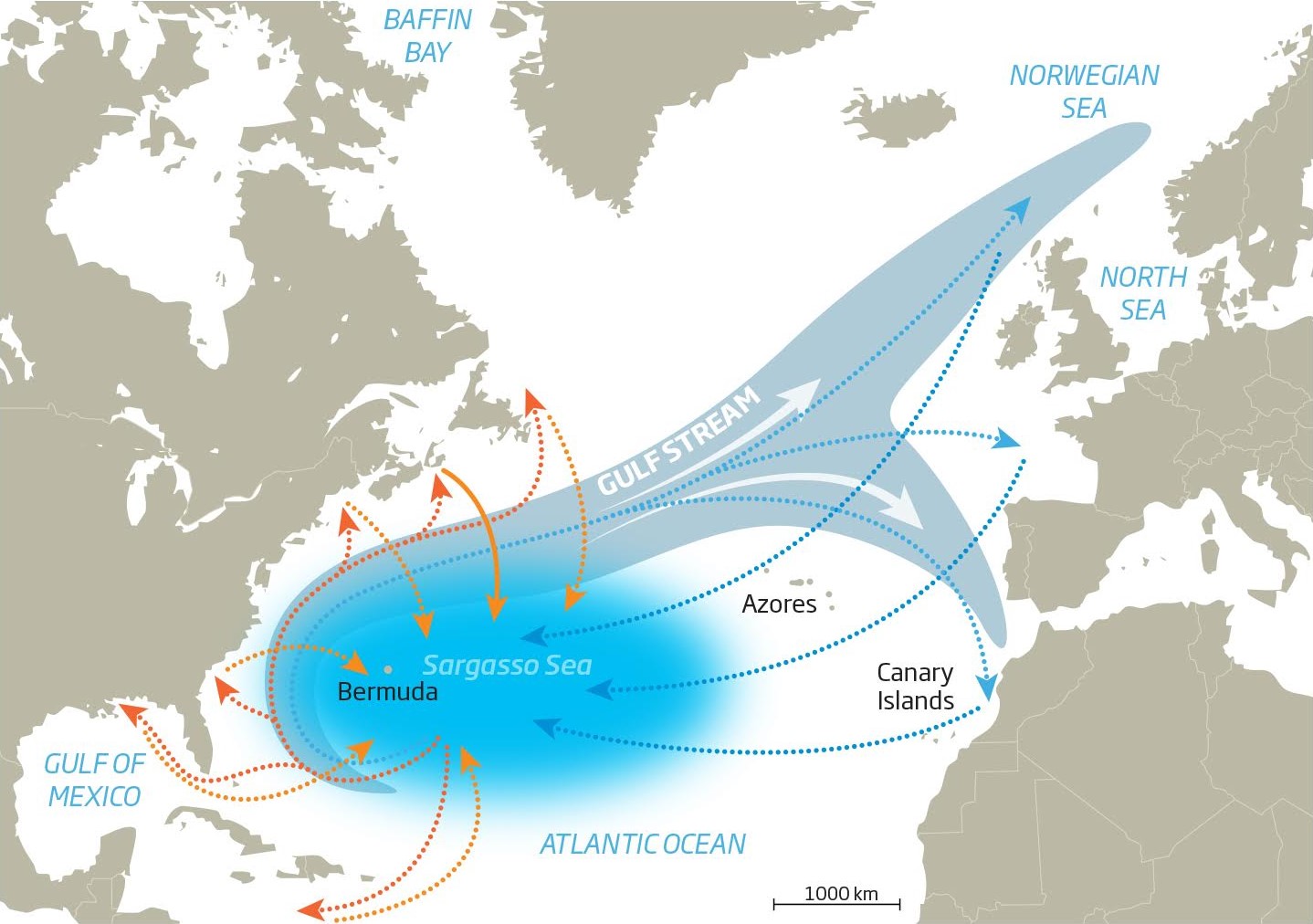 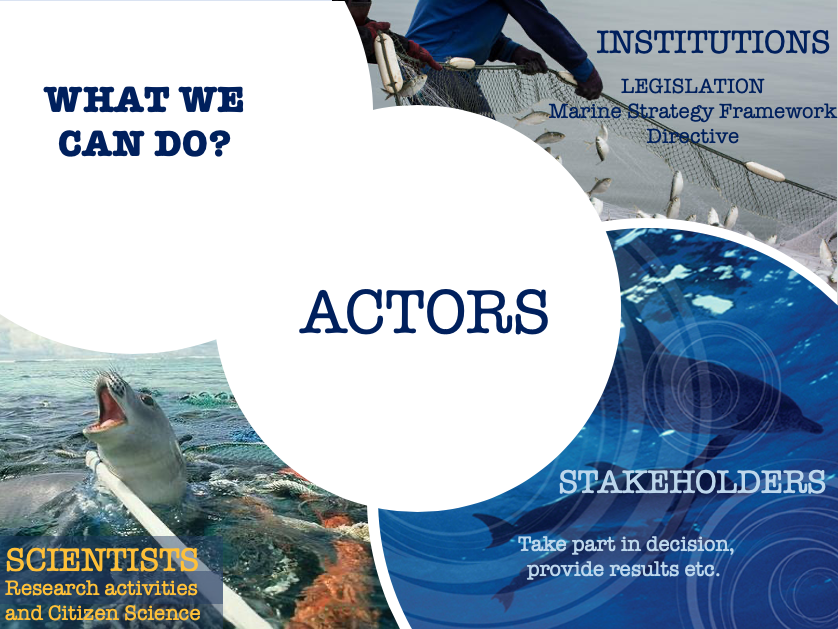 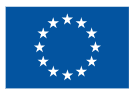 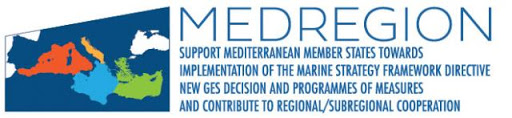 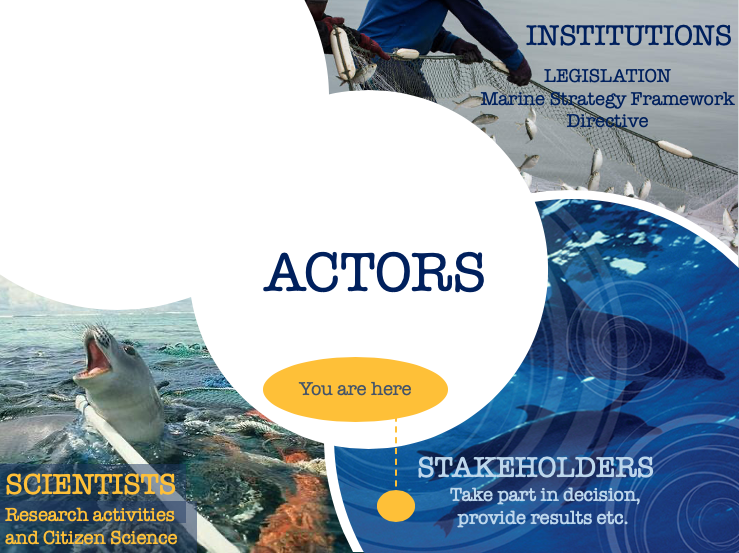 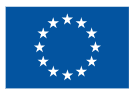 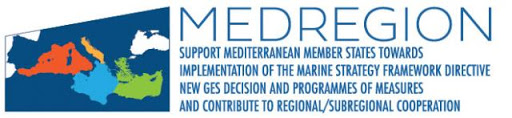 SCHOOLS or
DESCRIPTOR 1
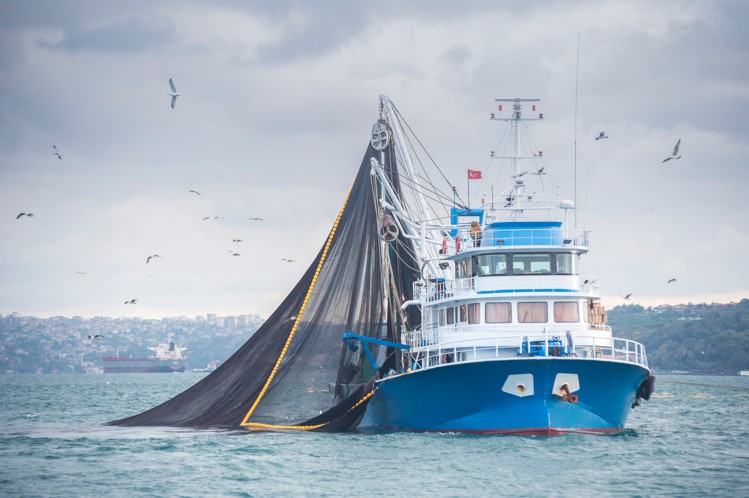 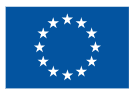 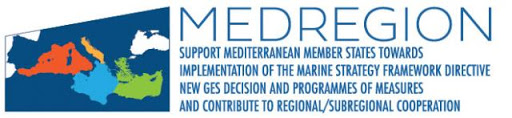 WE PROPOSE A
SCIENTIFIC GAME 
APPLIED TO SEA ISSUES
BIODIVERSITY
DESCRIPTOR 10
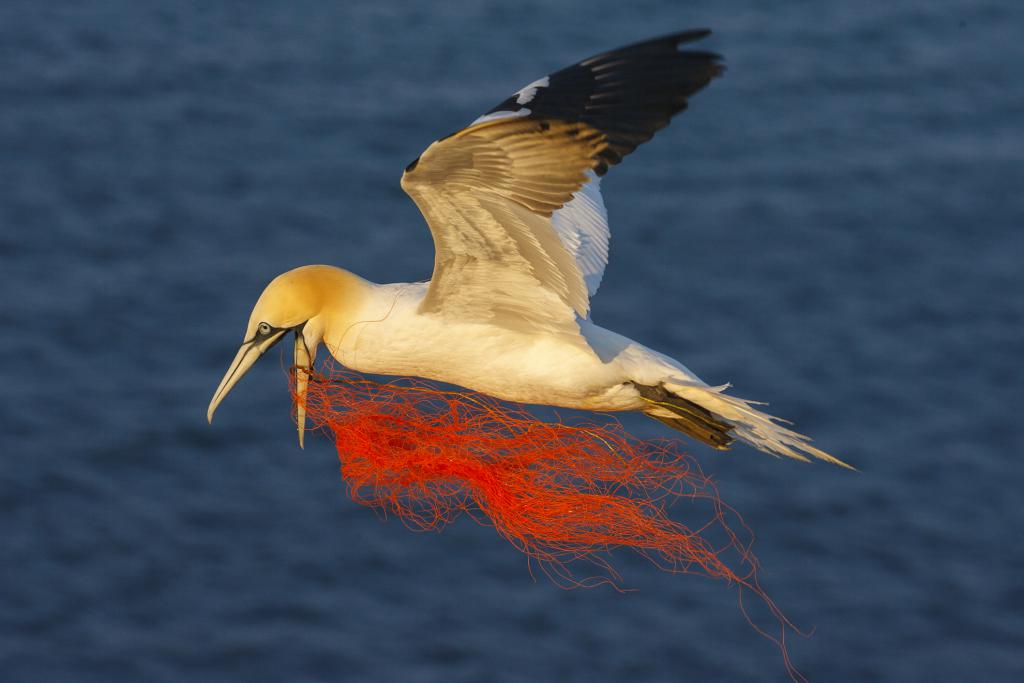 Marine Strategy Framework Directive
MARINE LITTER
DESCRIPTOR 11
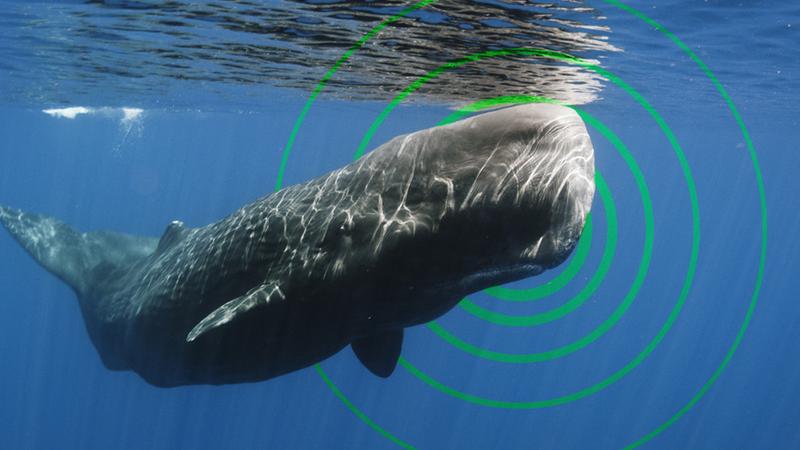 The Game has been planned to arouse interest of students and citizens on the protection of the sea in European area
UNDER WATER 
NOISE
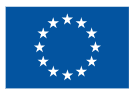 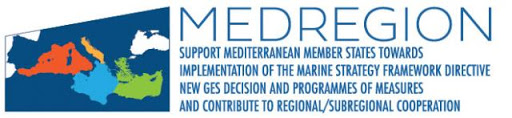 MEDREGION PILOT GAME
A new online game is planning in MEDREGION PROJECT
Here we are presenting the game
Tour operators
Divers
Monitoring technicians
Specialists in aquaculture
Coast Guard
Fishermen
Environmental organizations
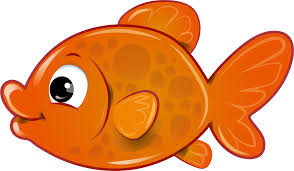 YOU ARE A SCHOOL
OR
YOU ARE HERE …
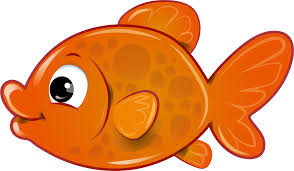 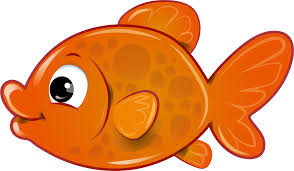 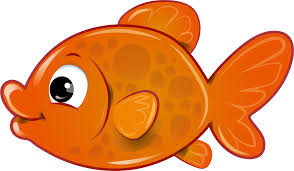 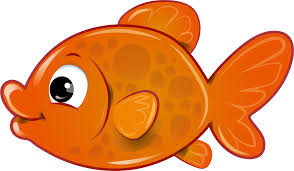 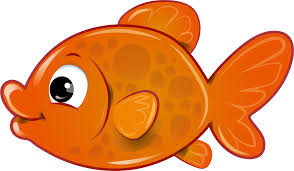 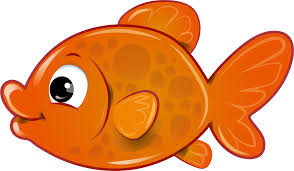 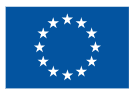 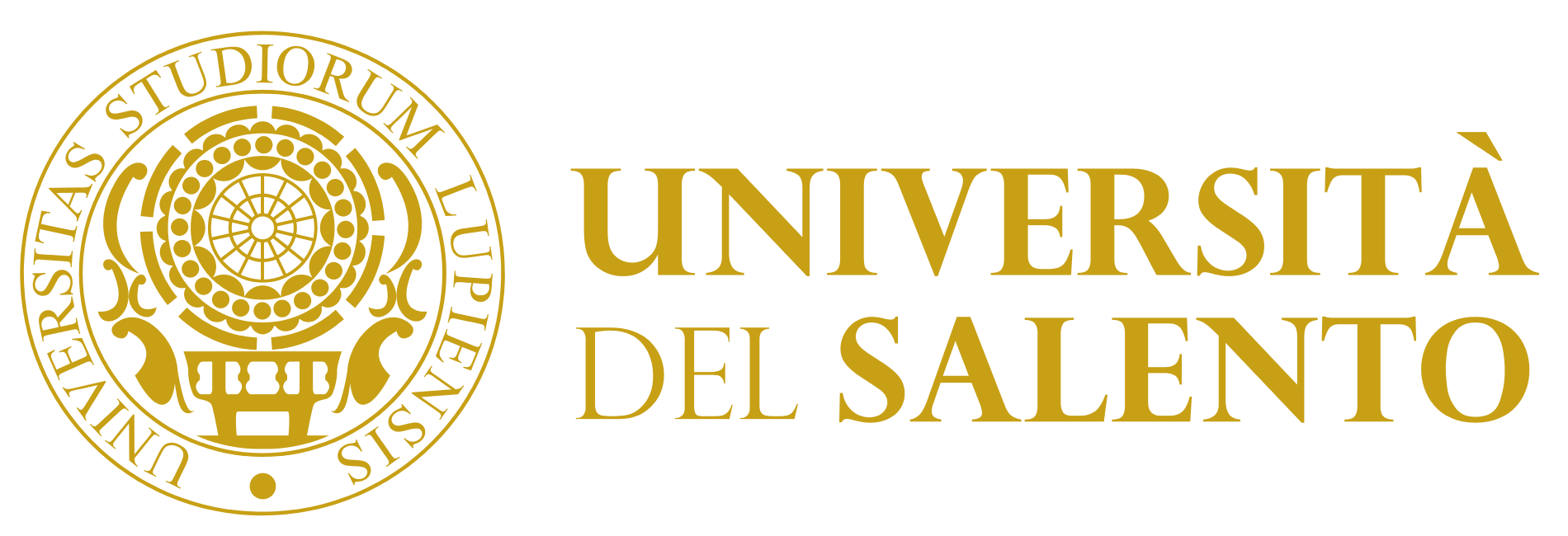 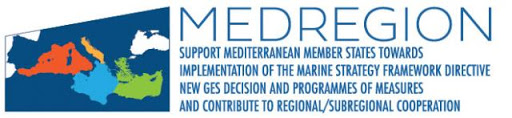 Technical information
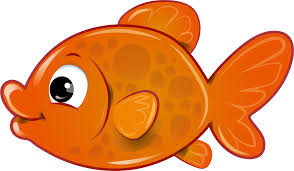 GAME TECHNICAL INFORMATION
The player has to cover different objectives in the game. 
The Scientific games are about the MSFD and aim at improving the knowledge on marine issues and promoting the protection of the sea for young people, such as students, and stakeholders.
The mini-games have a fixed structure presented in the next page.
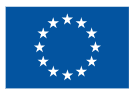 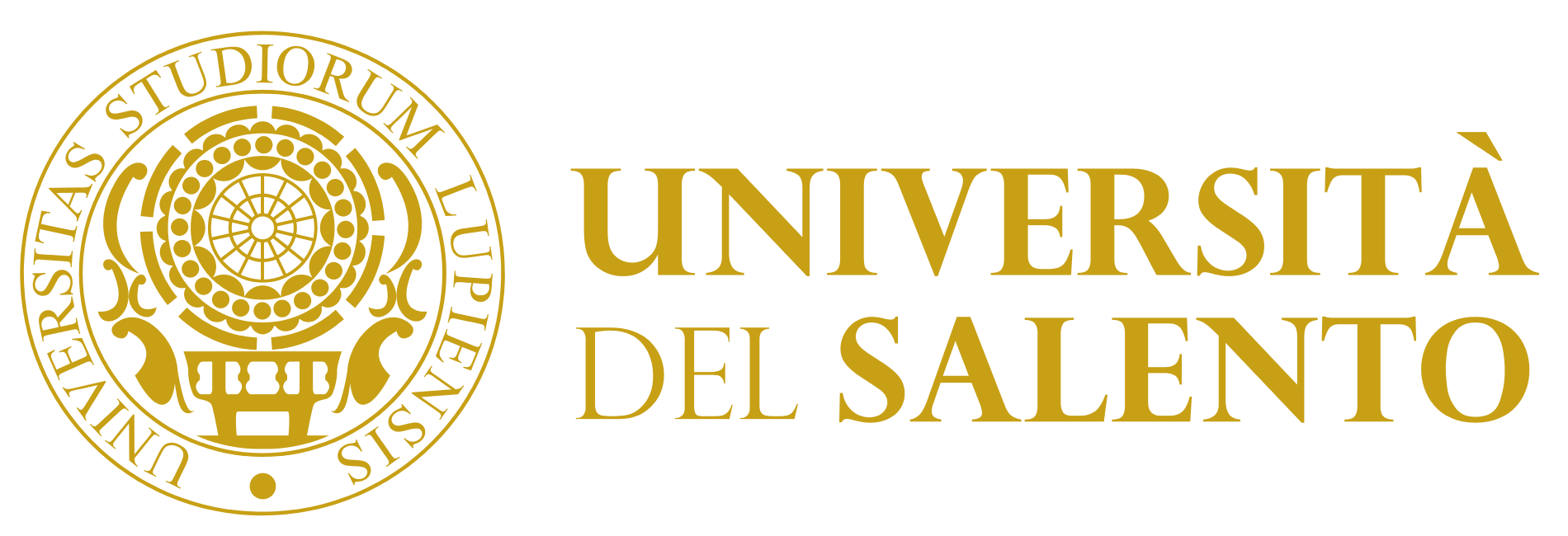 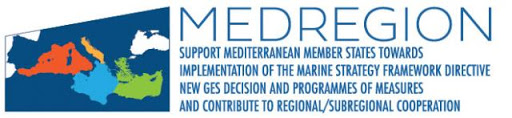 Game structure
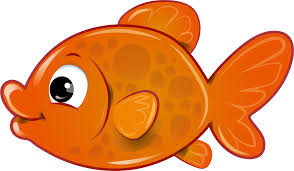 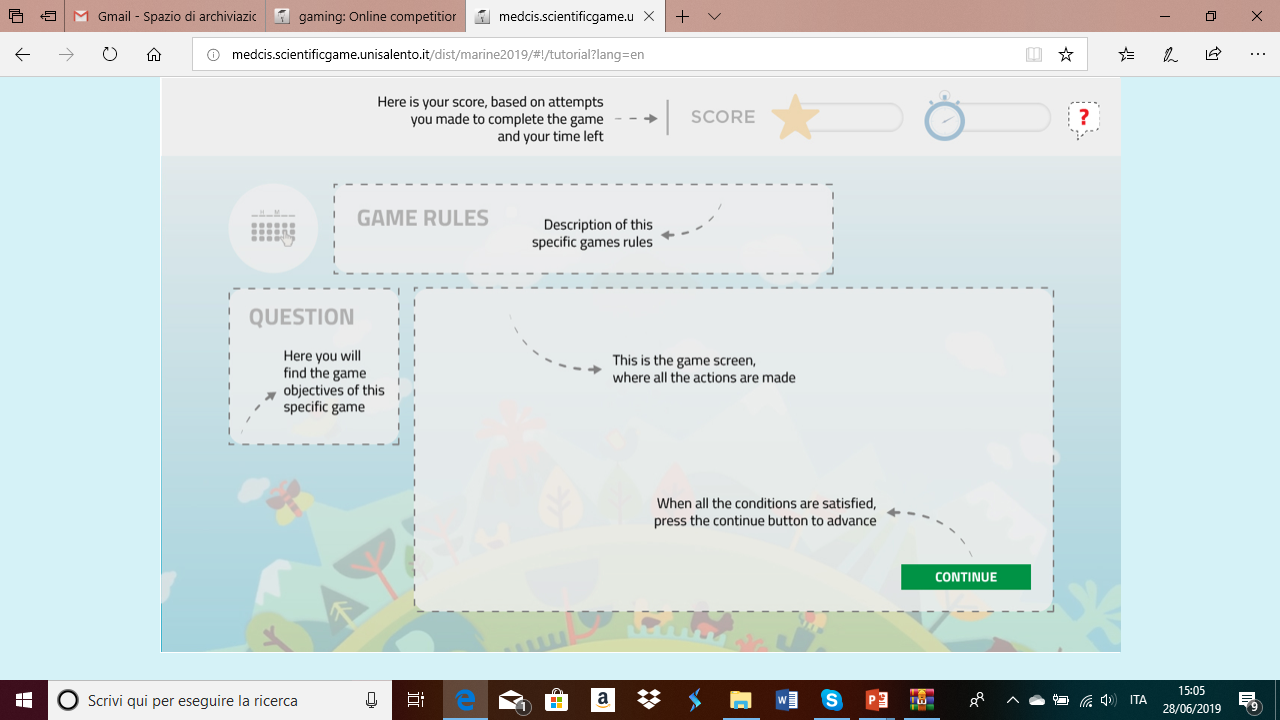 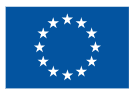 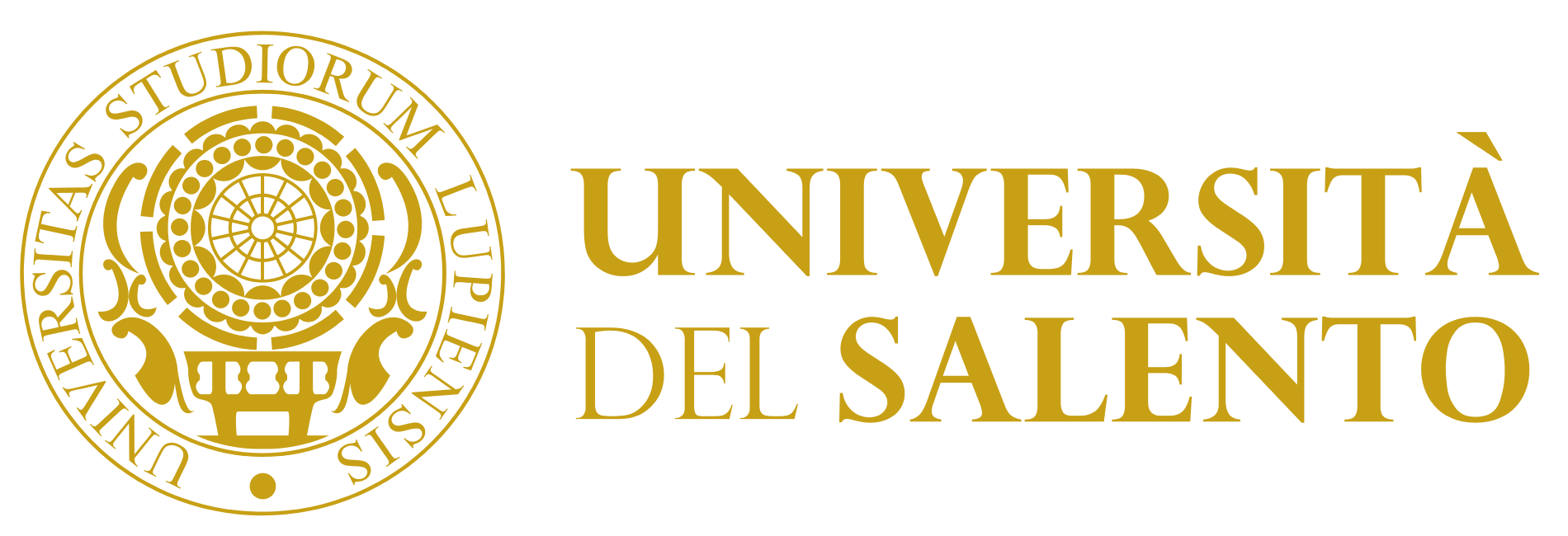 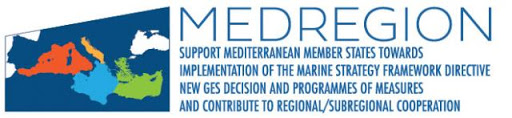 Game objective -1-
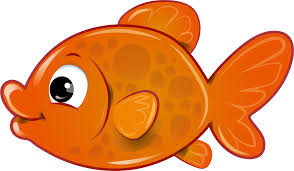 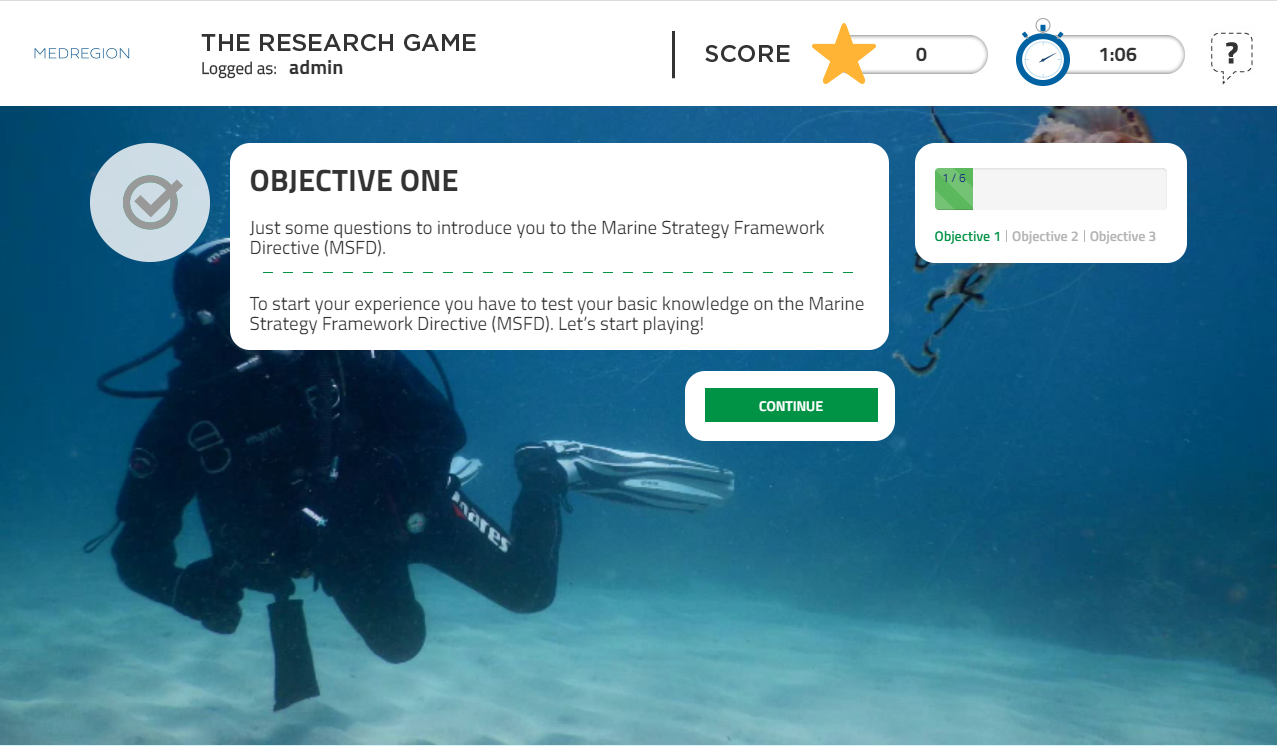 Just an example
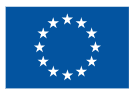 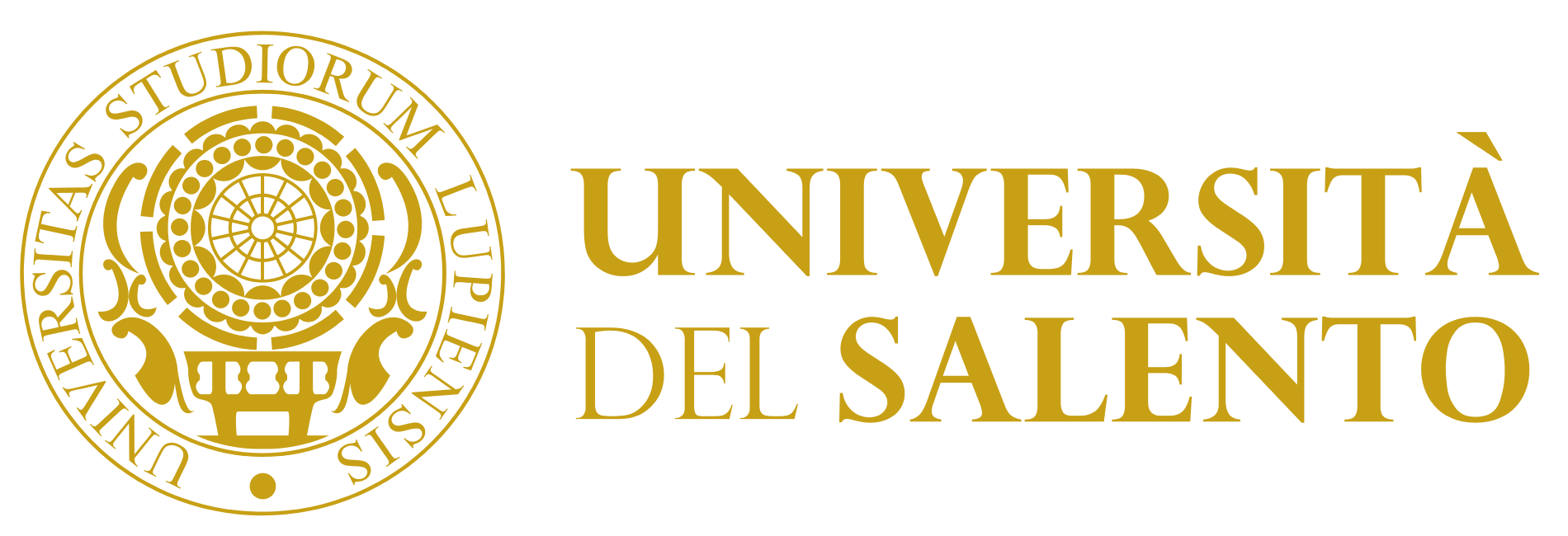 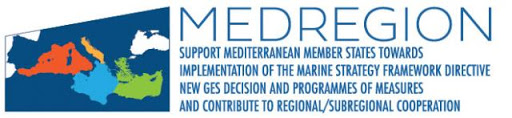 Game objective -2-
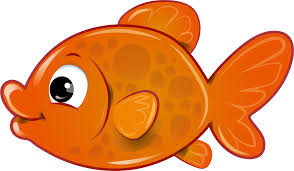 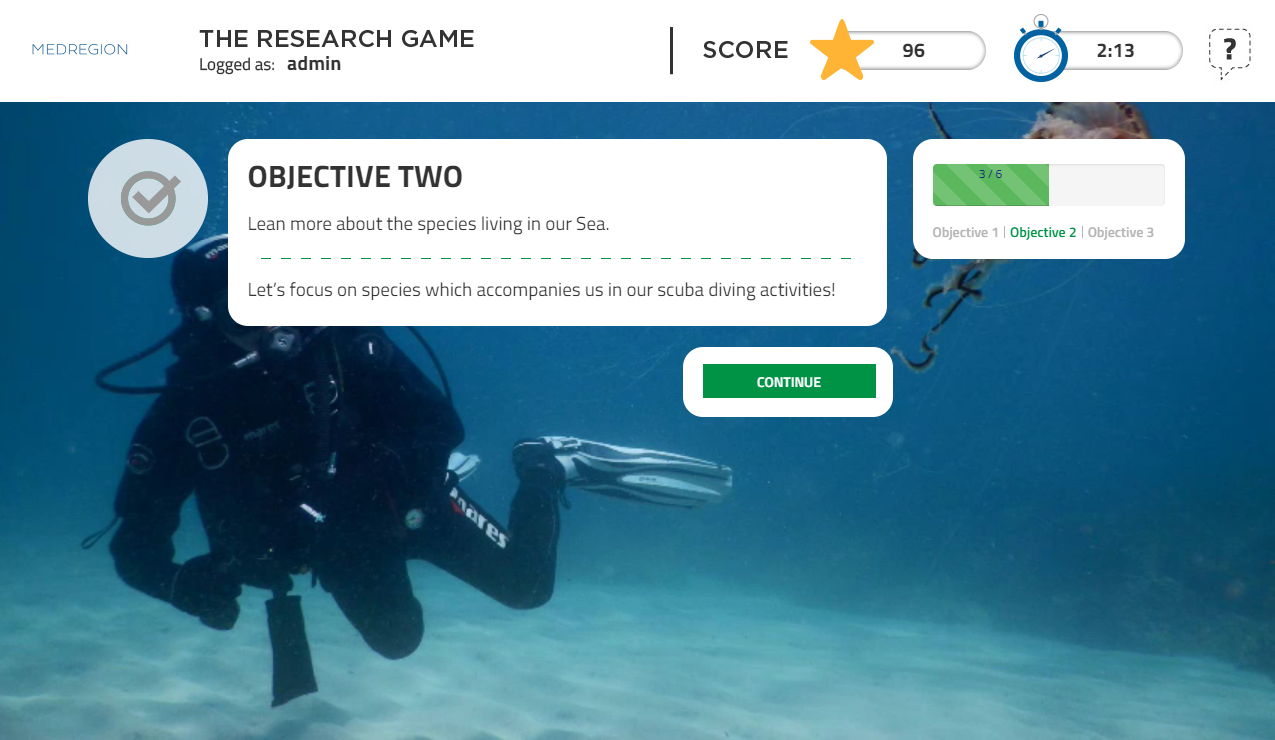 Just an example
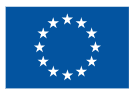 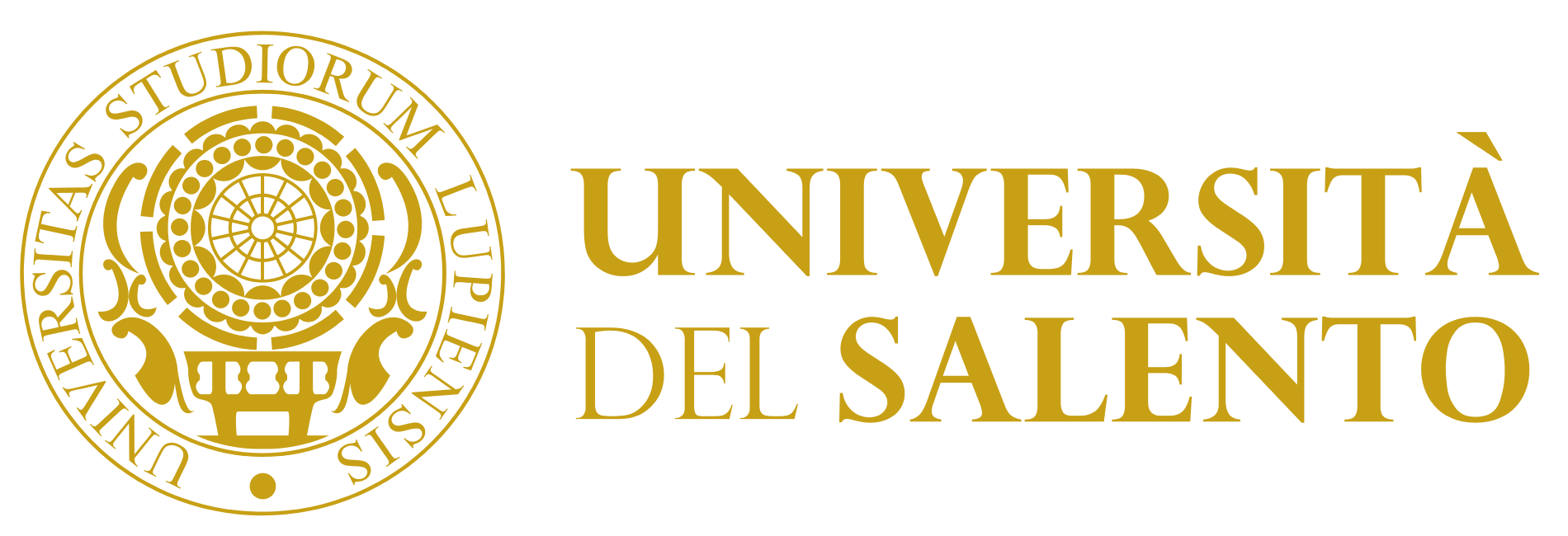 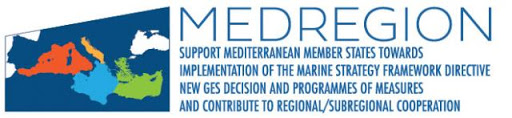 Game objective -3-
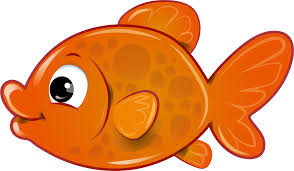 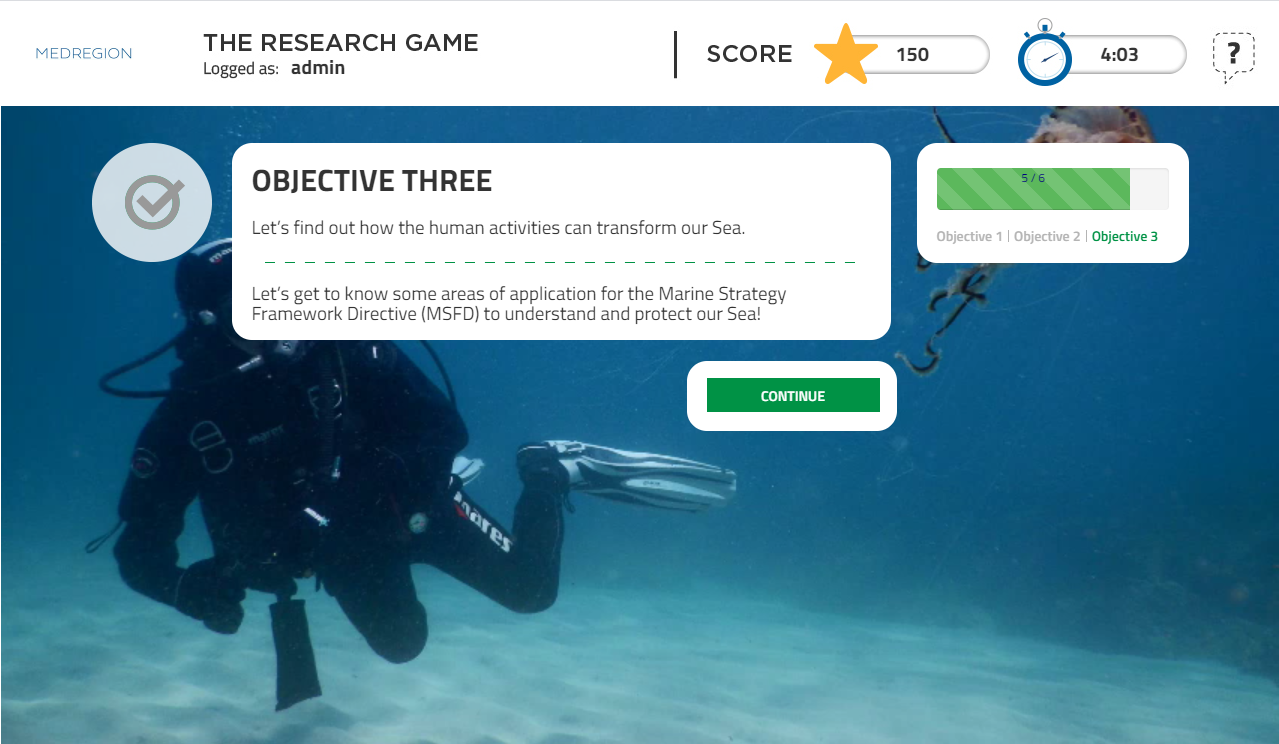 Just an example
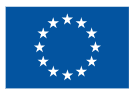 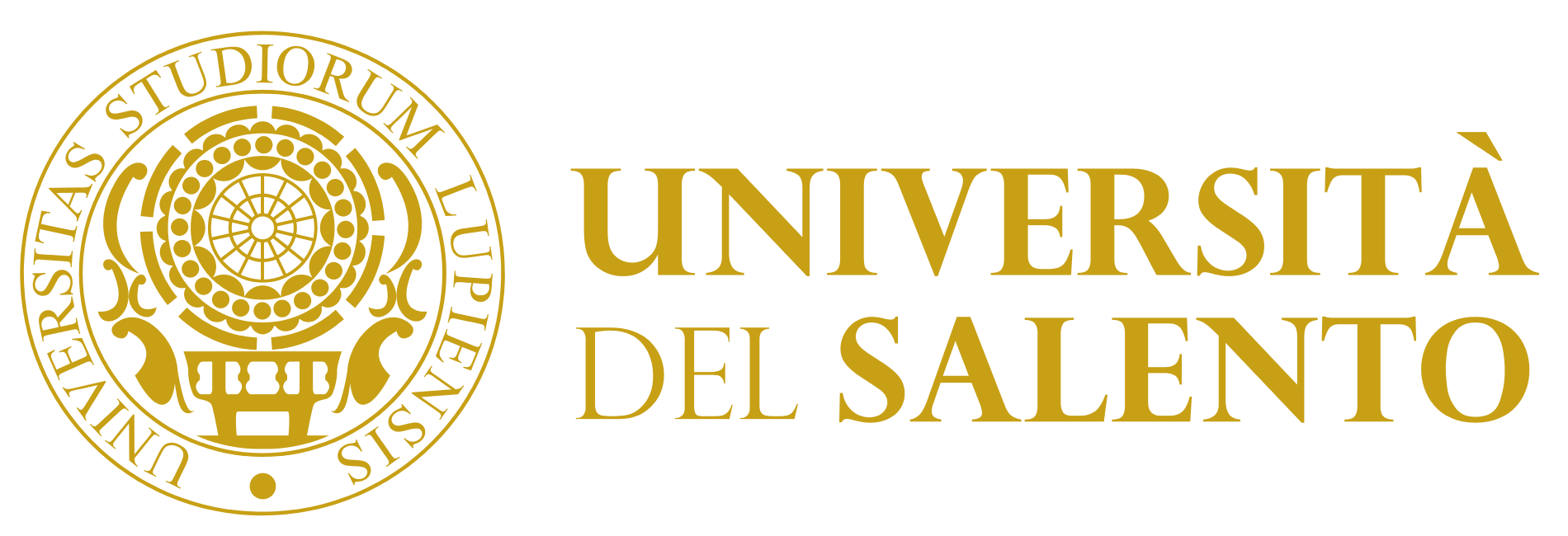 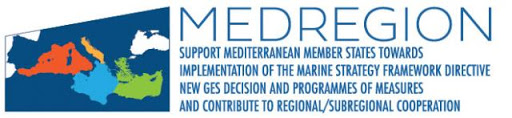 Just an example …
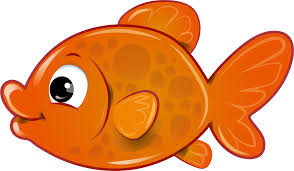 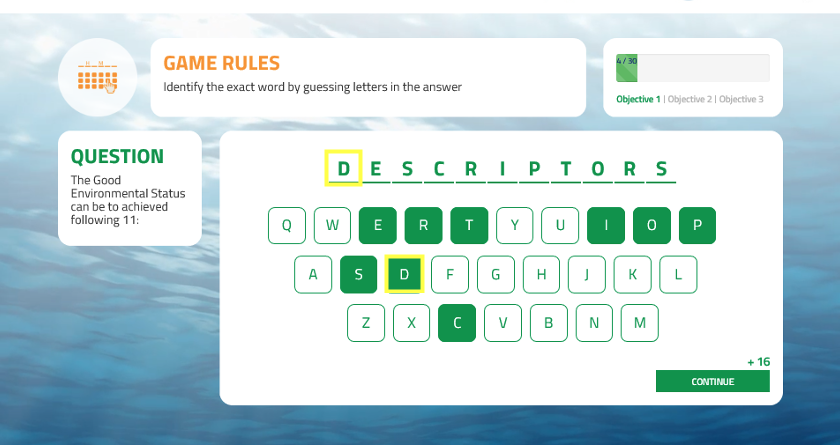 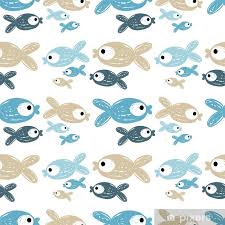 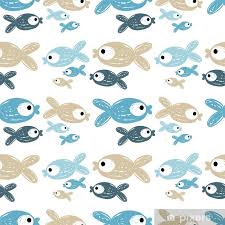 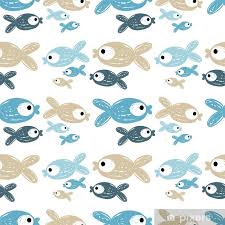 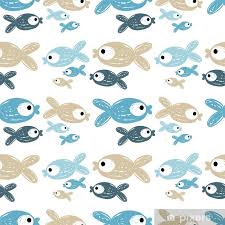 MANY THANKS FOR YOUR PARTICIPATION
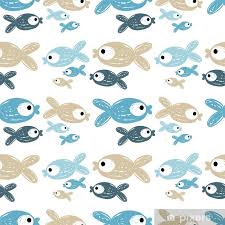 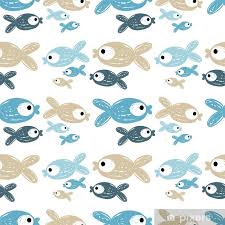 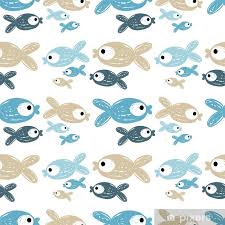 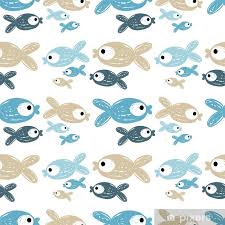 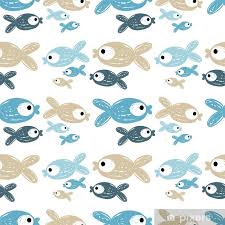 Edited by:

Alberto Basset
Mario Ciotti
Franca Sangiorgio
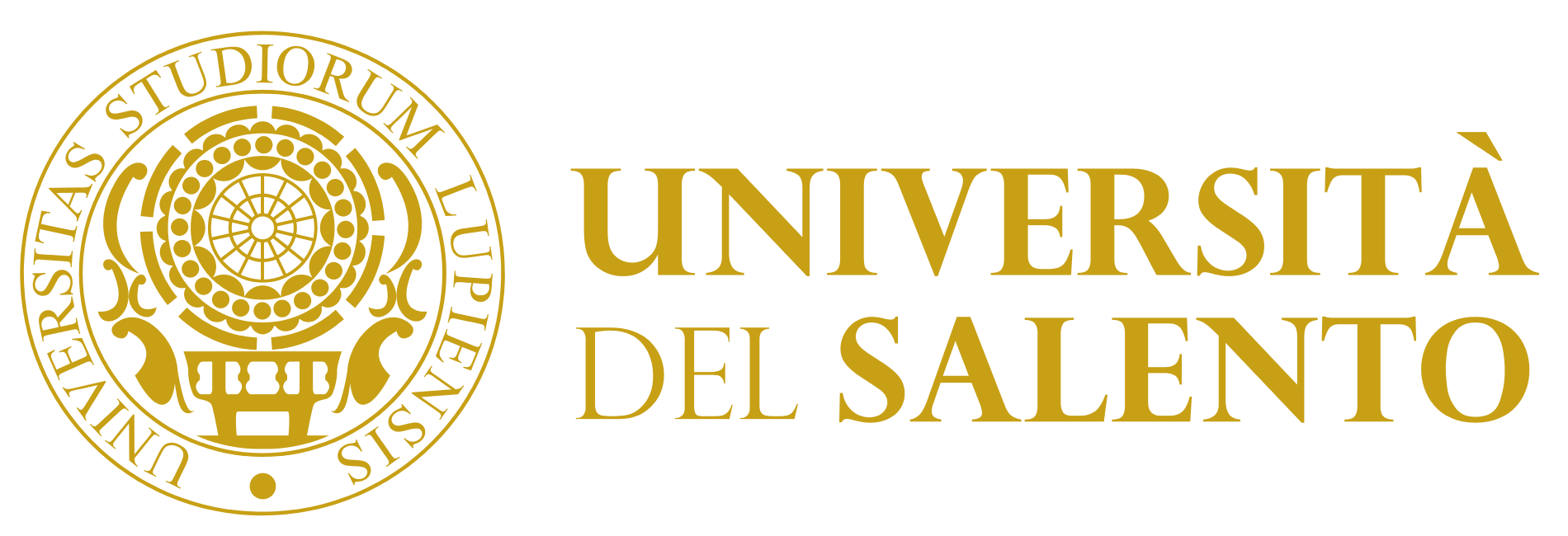 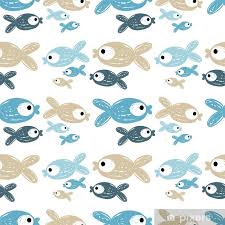 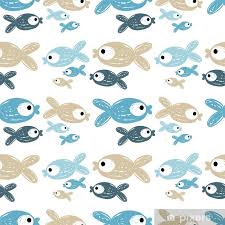 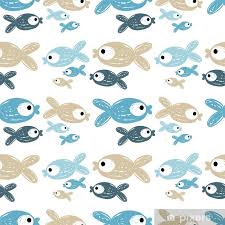 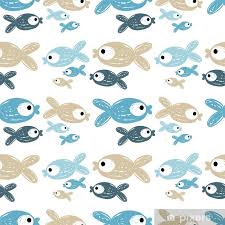 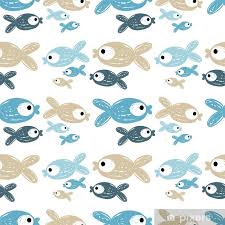 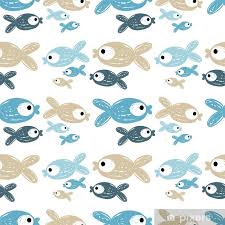 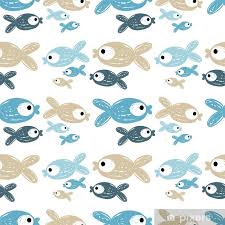 ©lazininamarina